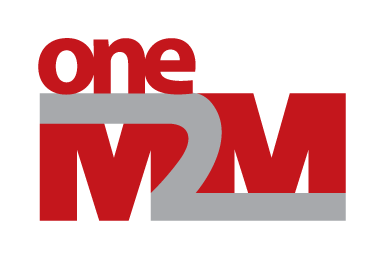 SDS Status Report to TP56
Group Name: oneM2M SDS
Source: Peter Niblett, Poornima Shandilya, SeungMyeong Jeong, Wei Zhou
Meeting Date: 2022-09-26 to 2021-09-30
Summary
16 new SDS contributions have been agreed against Rel-2,3,4
11 contributions to date have been agreed against Rel-5 
Recommend we start R5 TSs now
ITU-T feedback on TS-0003
No updates since TP55
Decision has been reached on IANA registration for CoAP
We will change the CoAP option numbers for R2, R3, R4
This is a breaking change, but interoperation with unchanged clients is still possible
Issue tracking system is being used
91 issues currently open, 57 have been closed
SDS WI Status
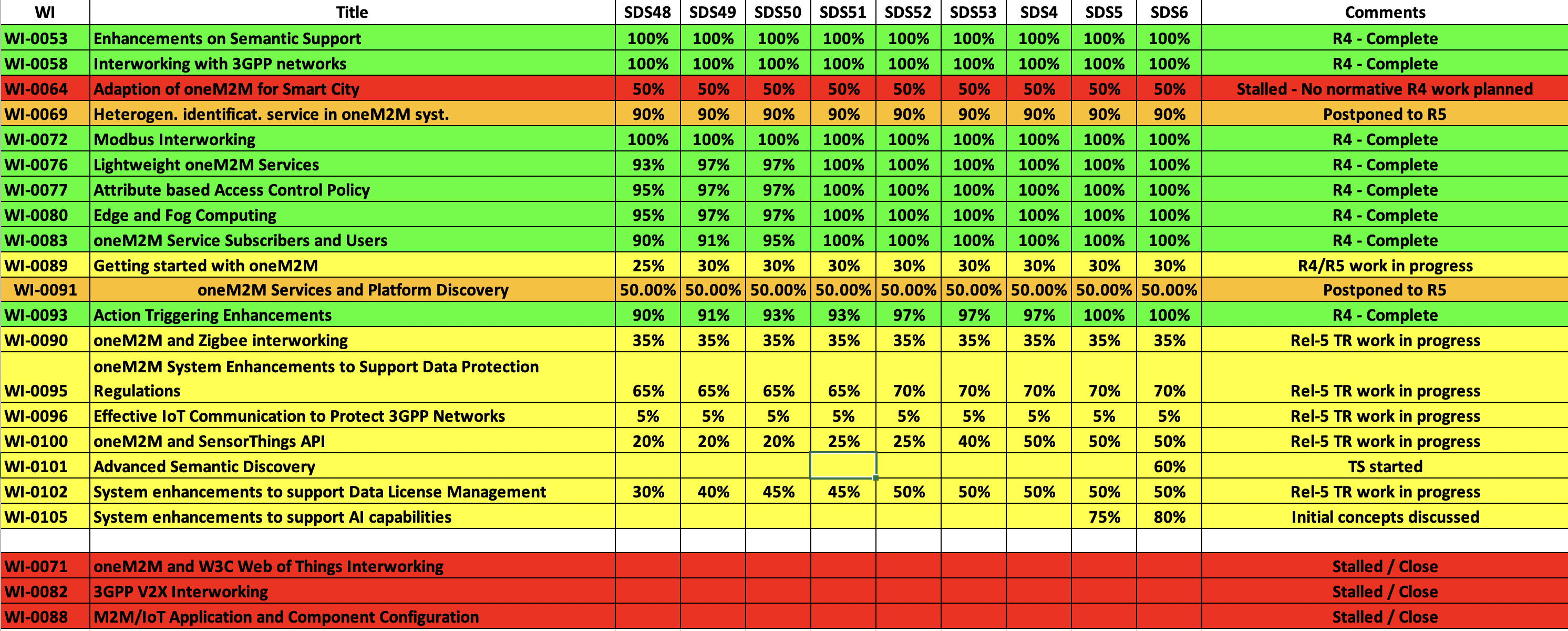 Complete
On track
Running behind schedule
Work has stalled
Rel-4 Progress
Stage 3 work complete for all Rel-4 features
TS-0001 and TS-0040 have been reviewed by editHelp.
TS-0003, TS-0004, TS-0009, TS-0022 are ready for editHelp
Some TSs have not changed since R3. 
Do we just change the document number and history?
TS-0008 (CoAP binding) needs some work
Some agreed CRs still to be applied
Waiting for IANA registration
Rel-5 Progress
Eleven contributions for R5 TS’s have now been agreed
Will be added to a CR pack when the new versions of the TSs are started.
Items for Decision
CR Packs:
TS-0001 – TP-2022-0097  – 01-R2, 01-R3, 02-R4  =  4
TS-0004 – TP-2022-0095  – 01-R2, 01-R3, 04-R4  =  6 
TS-0008 – TP-2022-0096  – 01-R2, 01-R3, 01-R4  =  3 
TS-0022 – TP-2022-0098  – 01-R2, 01-R3, 01-R4  =  3
© 2018  oneM2M Partners
   
6
Conference Calls
Dates subject to confirmation
© 2017 oneM2M Partners							7